Strengthening Regional Cooperation on Skills Development under the CAREC Program 33Project Overview and Progress to Date
CAREC Senior Officials’ Meeting 
13-14 June 2023
Tbilisi, Georgia
Guntur Sugiyarto
Principal Economist
CWRC, ADB
Outline
Objectives
Impact and Outcome
Progress to Date
1. Objectives
Impact
Outcome
2. Impact and Outcome
Human development improved through increased quality, mobility, and productivity of the labor force of the CAREC countries
Regional cooperation and integration in the CAREC region strengthened through better utilization and allocation of human resources in line with the CAREC 2030 Strategy and Strategy 2030 Operational Plan
3. Progress to Date
3. Progress to Date
The Proposed Labor Market Information System Framework for CAREC Countries
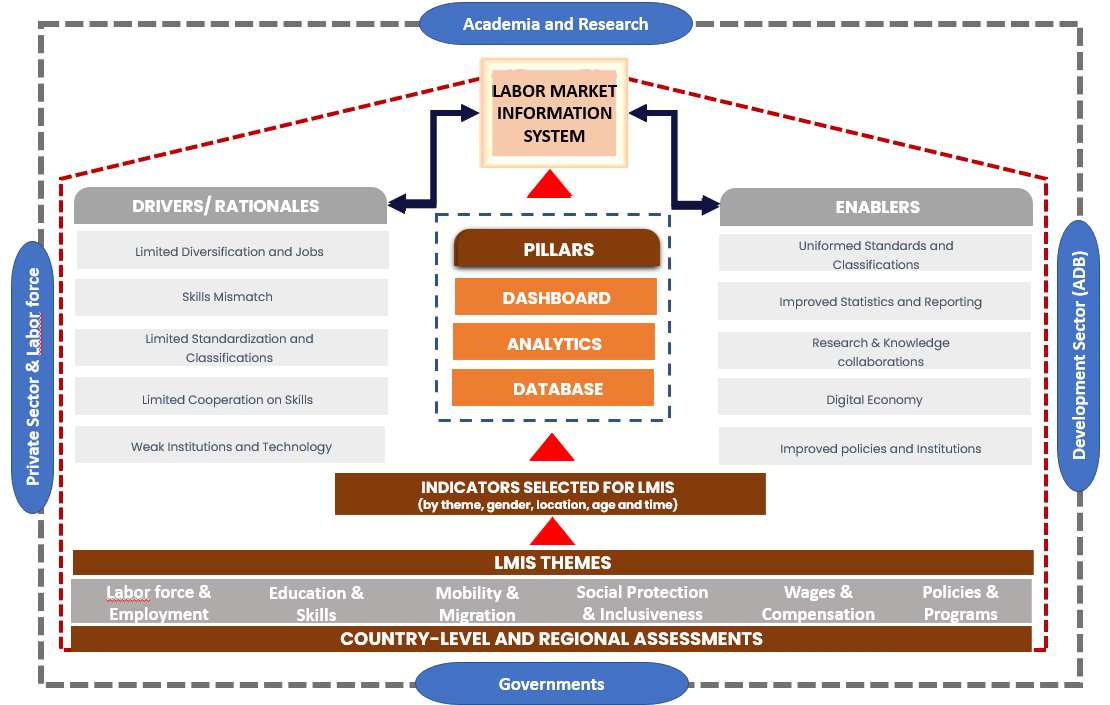 THANK YOU FOR YOUR COOPERATION!
For queries please contact:
gsugiyarto@adb.org